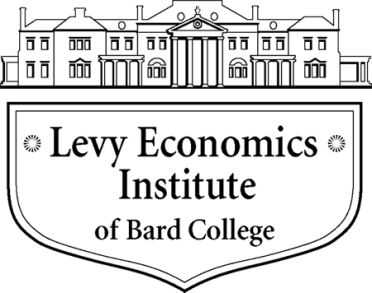 Interlocking deficits of Time and Income
Ajit Zacharias 
Levy Economics Institute of Bard College

Prepared for the Global Conference 
“Women and Social Inclusion: From Beijing to Post-2015” 
May 6—8, 2015, Buenos Aires
Rationale 1: A better measure of income poverty
Official measures assume that people have no time deficits
Some low-income families do not have the time to perform the essential tasks of household production that needs to be undertaken to reproduce themselves nor do they have enough money to replace their time deficits with market substitutes
Because of the neglect of time deficits, official measures 
Classify some people who may actually be poor if the monetary costs of time deficits are taken into account as nonpoor (“hidden poor”)
Underestimate the income deficit (the difference between the poverty line and income) of poor people incurring time deficits
Rationale 2: A better measure of time deficits
Most existing measures ignore intra-household disparities in time allocation and define time deficits solely at the household-level
Implies the assumption that time deficit of an individual in the household is automatically offset by time surplus of another individual in the household
Not a good assumption given the unequal division of household production tasks within the household, primarily based on gender
Household-level total of time deficits should be measured by
adding up time deficits of people in the household
not by adding up time deficits and time surpluses of the people in the household
Our approach
Remedy the difficulties by
Developing appropriate measures of individual and household time deficits
Developing an alternative income poverty threshold that is the sum of the official threshold and the monetized value of time deficits
Combine the two interlinked types of deprivation into a two-dimensional measure of poverty (LIMTIP) to obtain a more accurate profile of poverty
Implemented by the Levy Institute for: Argentina, Chile and Turkey: 2005/2006; Mexico and Korea: 2008/2009
Under construction: Estimates for Tanzania and Ghana
Independent estimates: Uruguay (2007 and 2013) and Colombia (2012-2013)
Official vs. Levy poverty rates
Estimates of the size of the hidden poverty rate (gap between official and Levy rate) suggest that ignoring time deficits in household production led to a major underestimation of the incidence of poverty in all countries
Unmet income needs: Ratio of adjusted deficits to official deficits
Taking the costs of time deficits of the officially-poor households into account shows that their unmet income needs are about 1.7 to 2.6 times higher than the official measures
Incidence of time poverty by weekly hours of employment and sex (percent), Turkey 2006
Weekly hours of required household production, by weekly hours of employment and sex, Turkey 2006
Median ratio of monetized value of time deficit to earnings, by sex and earnings quintile (percent), Turkey 2006
Conclusion
Targeting and determination of benefit levels in social protection and poverty alleviation strategies can be seriously misguided if time deficits are not taken into account
Addressing time deficits and persistence of “indecent” work
Care systems based on public and community-based provisioning of care
Rather than private market-based solutions
Labor market initiatives
Raising minimum wages to “living wages”, enforcing regulation of working hours, reducing gender disparity in pay, and removing the “care penalty”
Local public goods provision
Better transportation, access to public services (e.g. water)